English
Unit1
Image pack
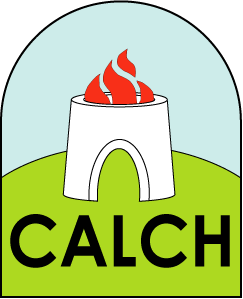 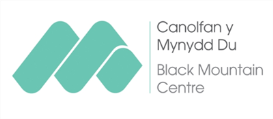 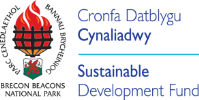 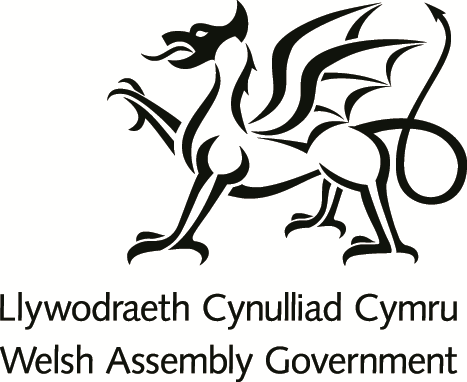 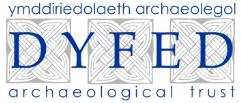 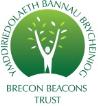 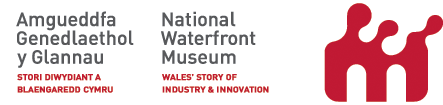 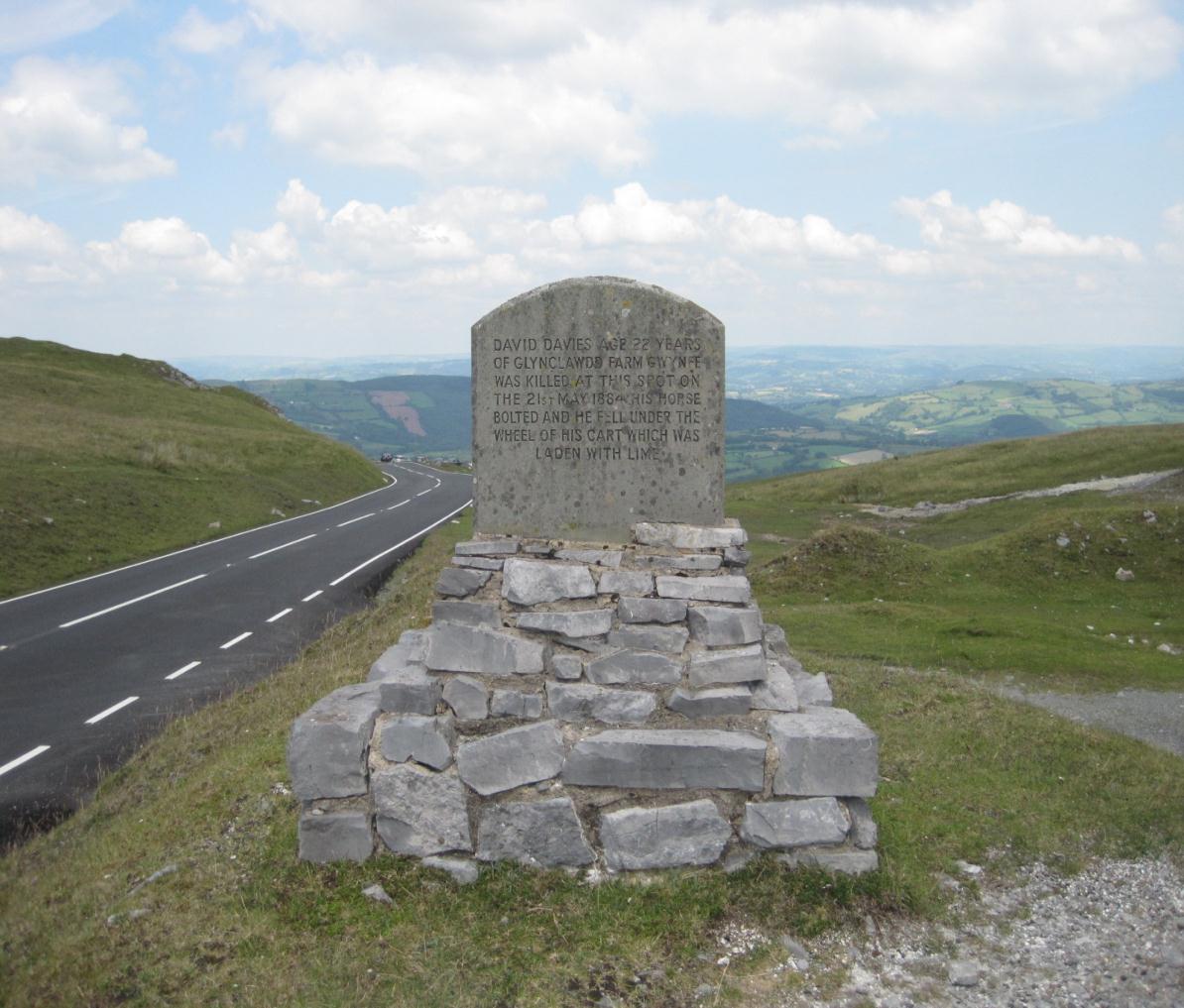 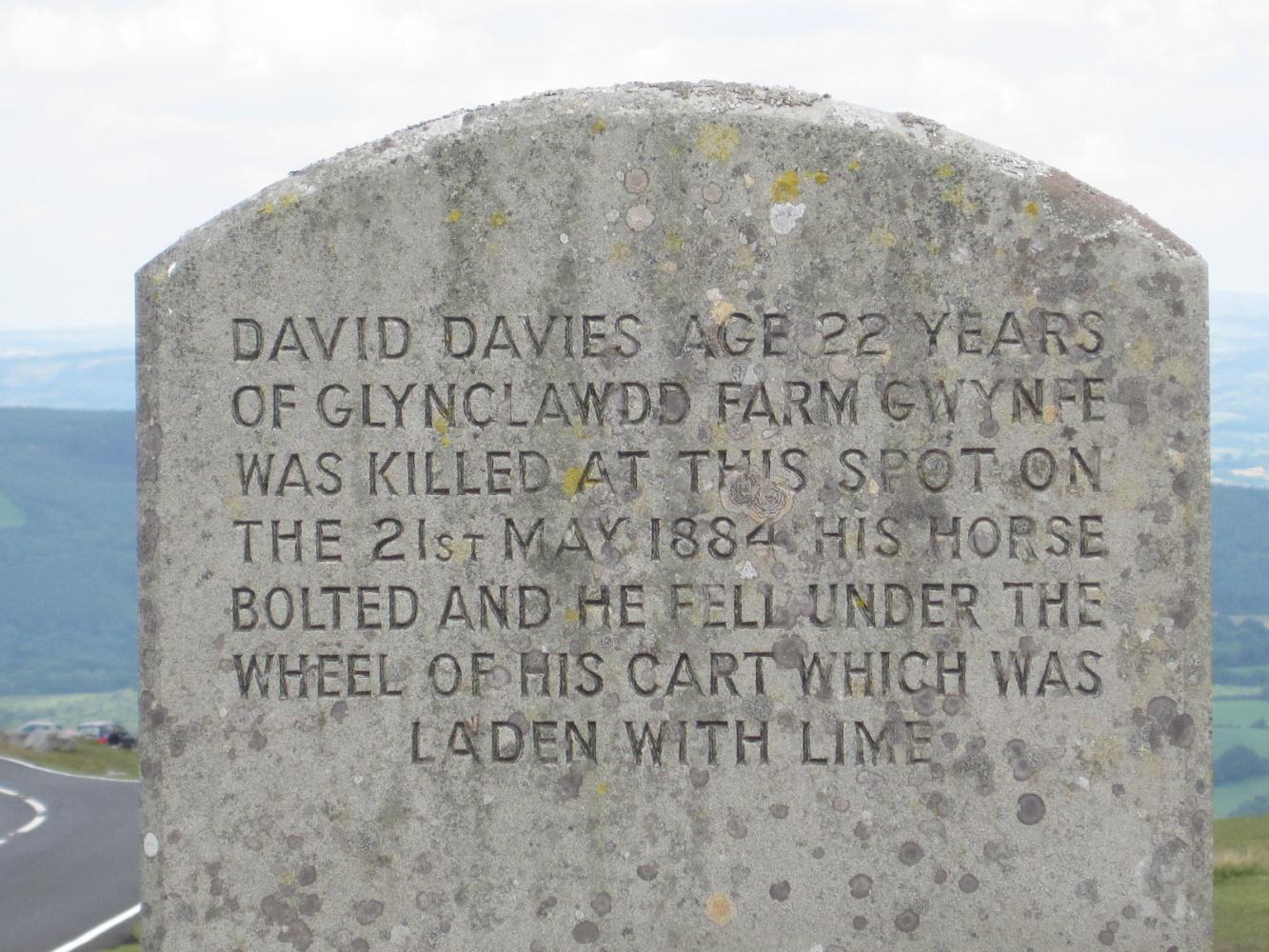 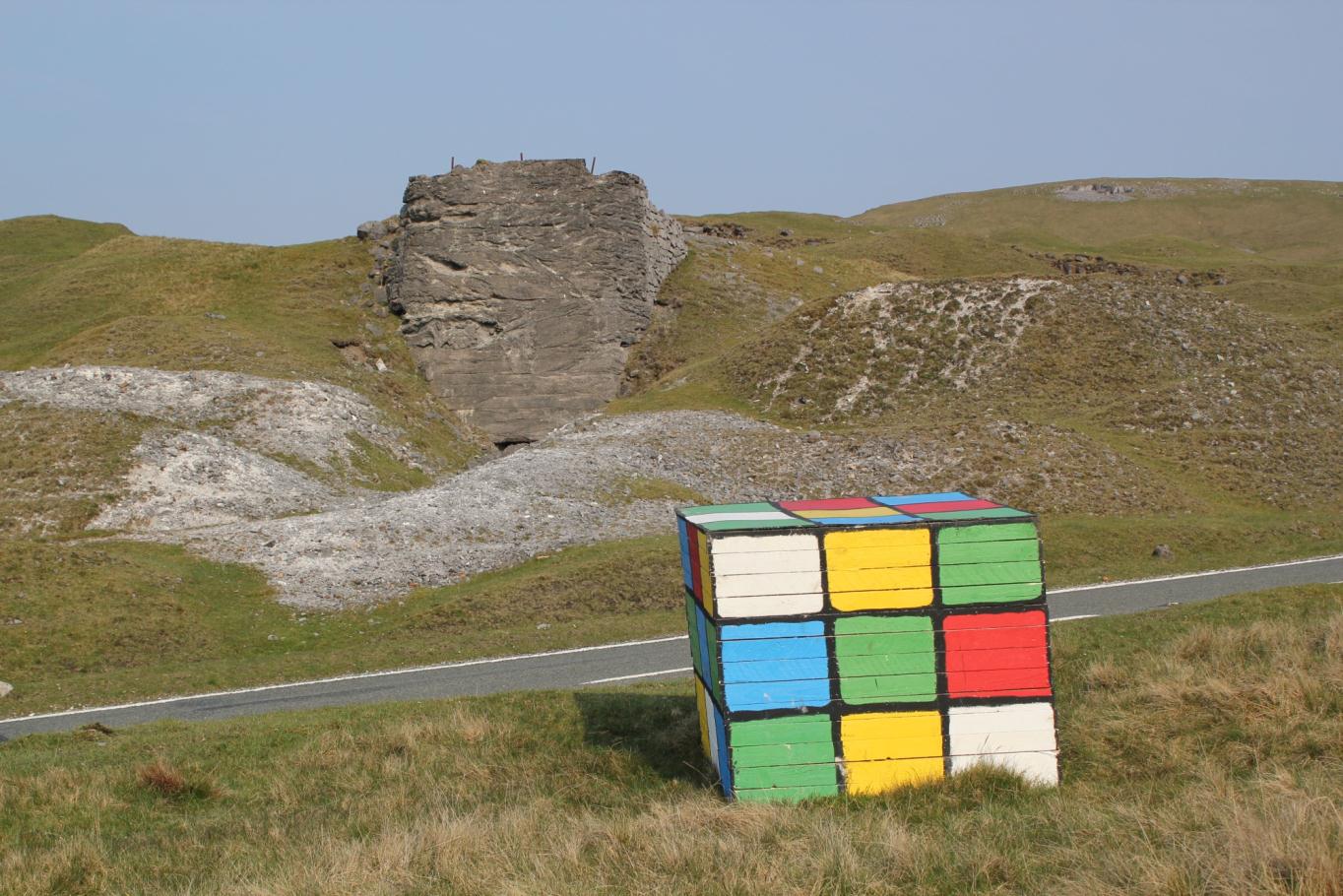 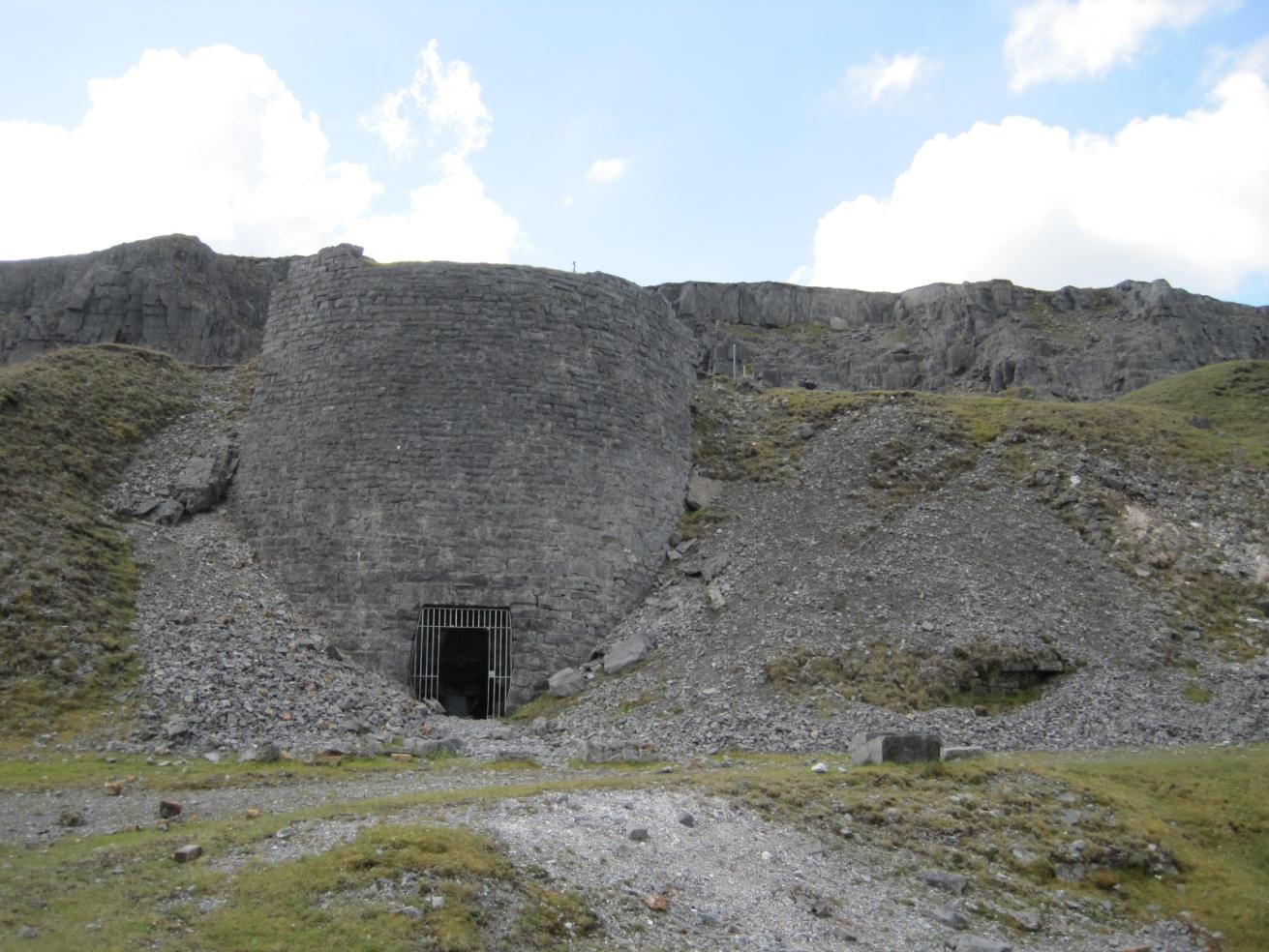 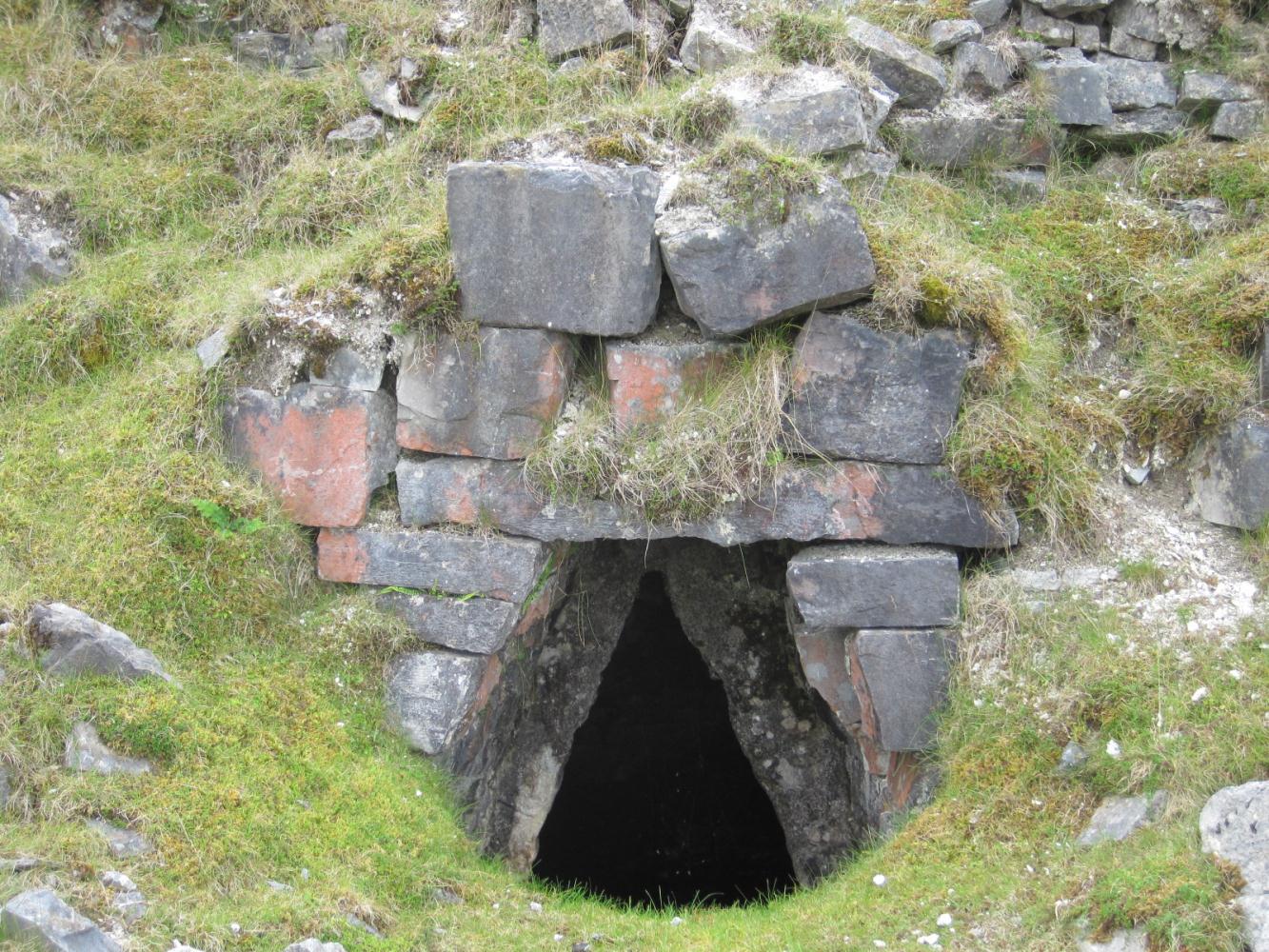 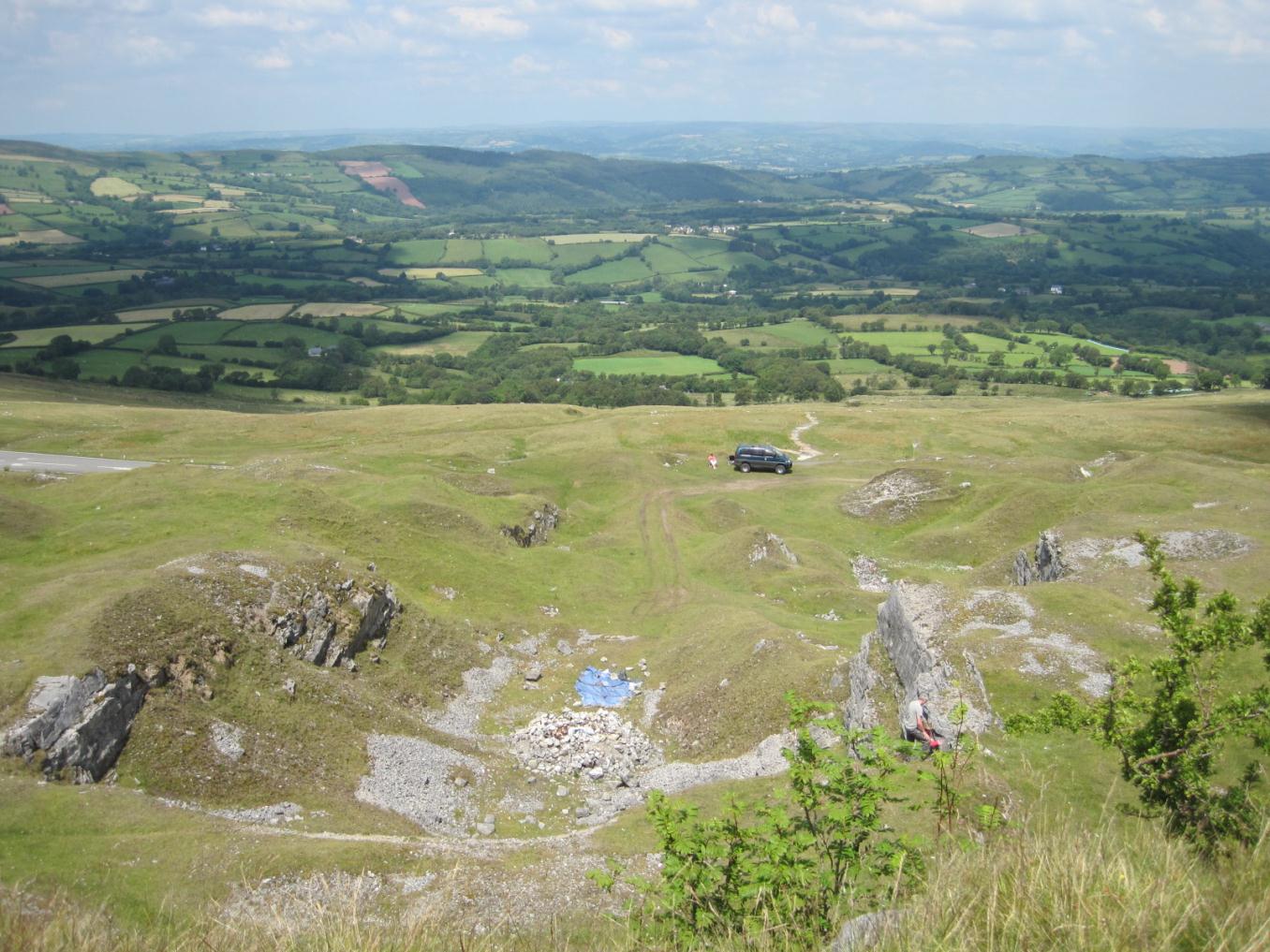 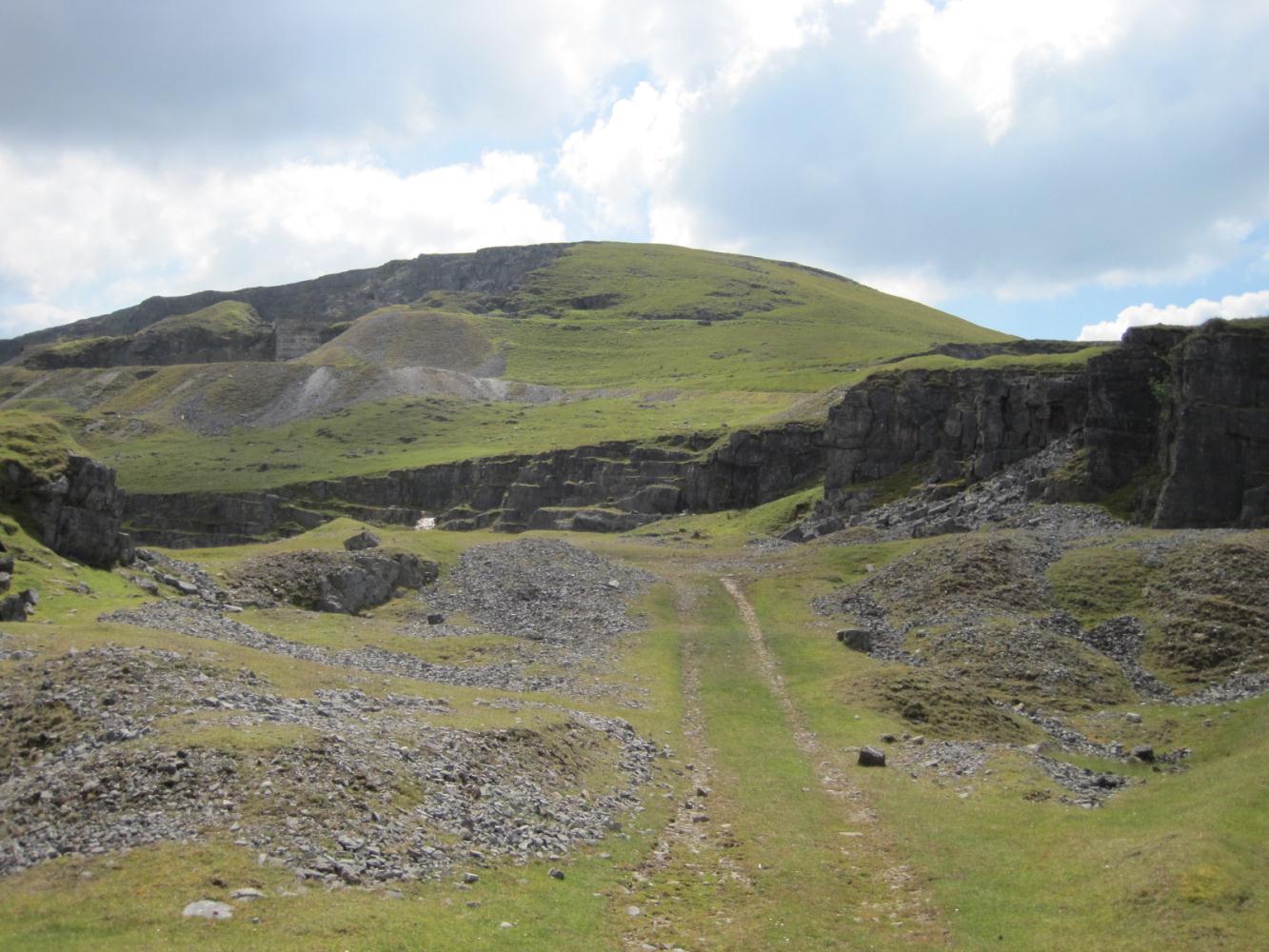 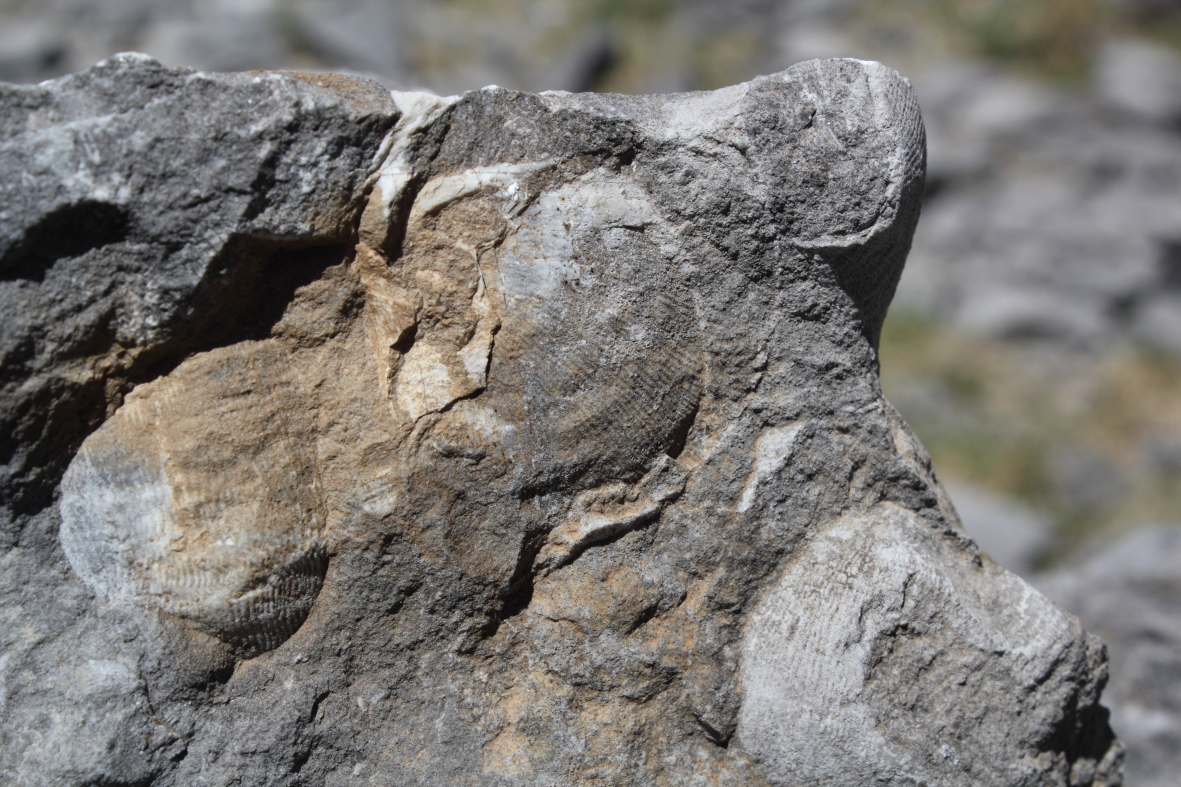 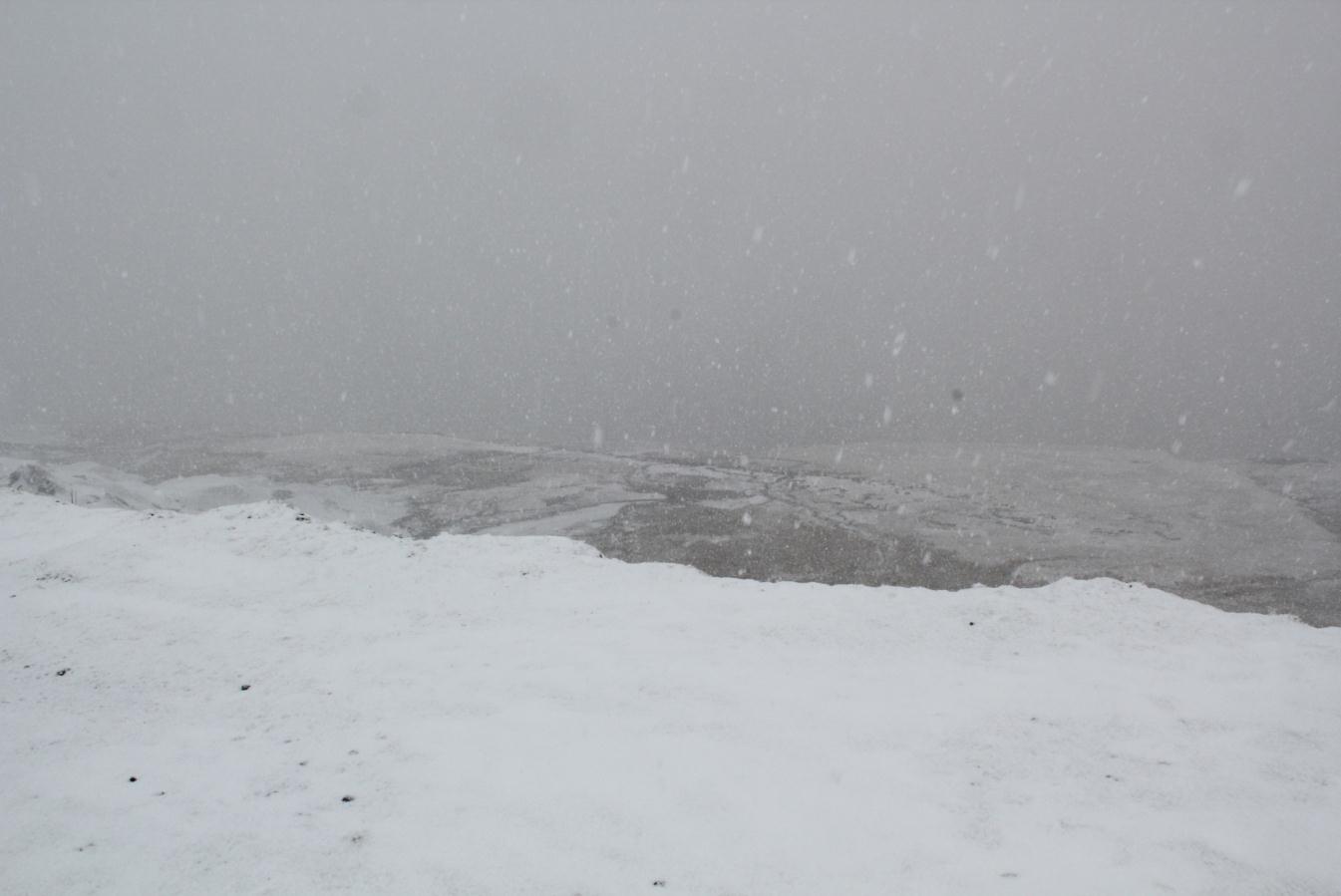 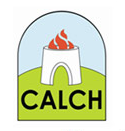 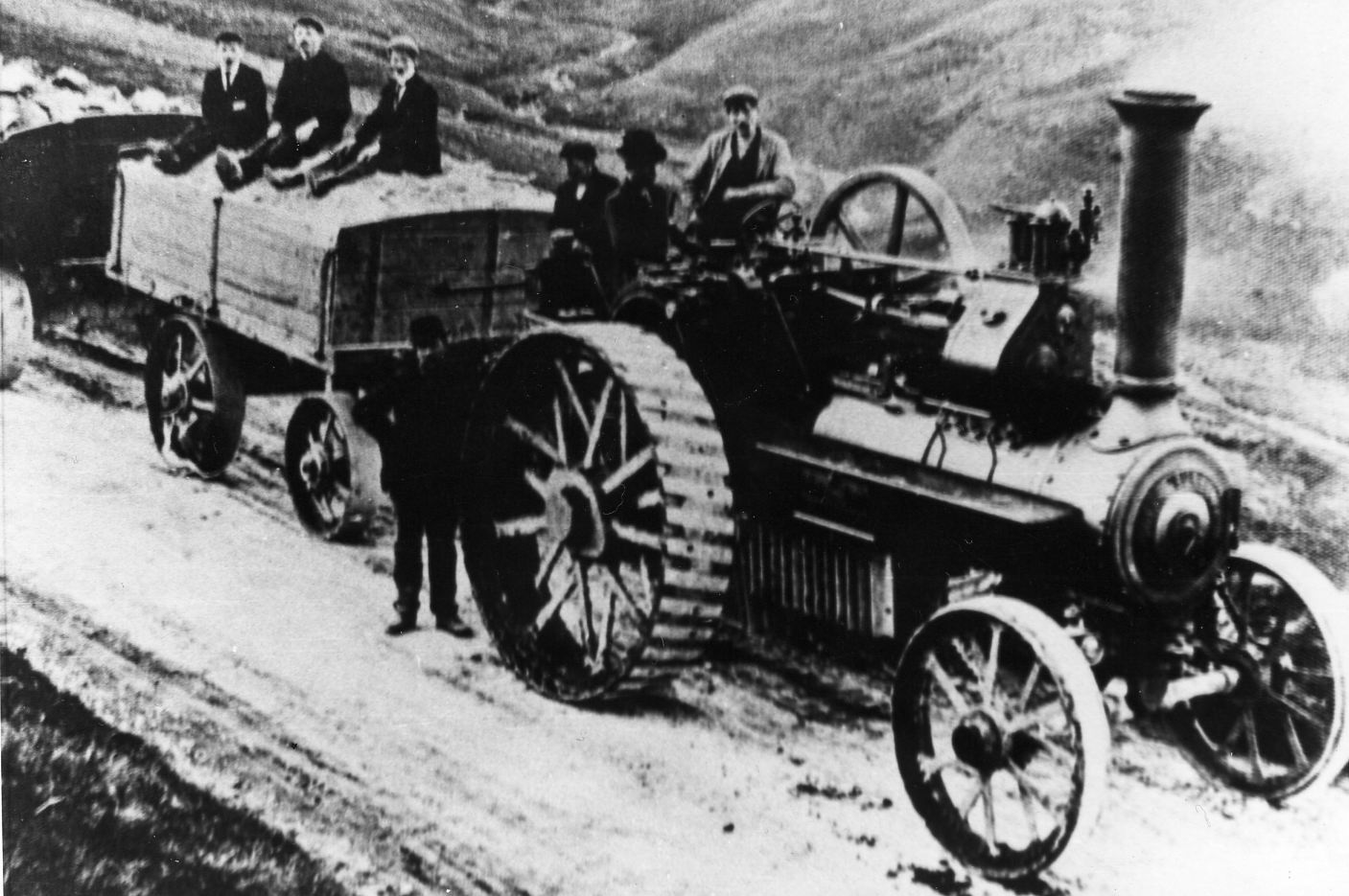